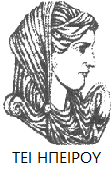 Ελληνική Δημοκρατία
Τεχνολογικό Εκπαιδευτικό Ίδρυμα Ηπείρου
Γεωργική Χημεία
Ενότητα 1 : Βασικές εργαστηριακές τεχνικές - διαλύματα
Γεώργιος Παπαδόπουλος
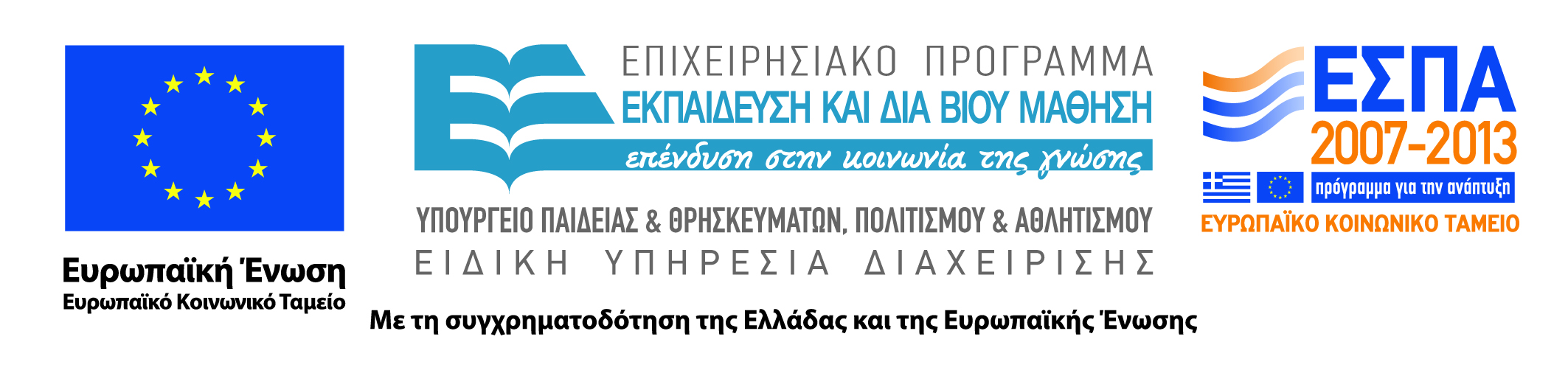 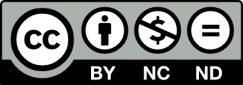 Ανοιχτά Ακαδημαϊκά Μαθήματα στο ΤΕΙ Ηπείρου
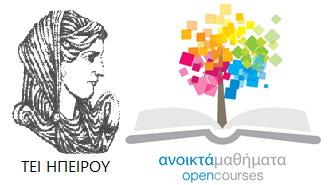 Τμήμα Τεχνολόγων Γεωπόνων
Γεωργική Χημεία
Ενότητα 1: Βασικές εργαστηριακές τεχνικές - διαλύματα
Γεώργιος Παπαδόπουλος
Καθηγητής
Άρτα, 2015
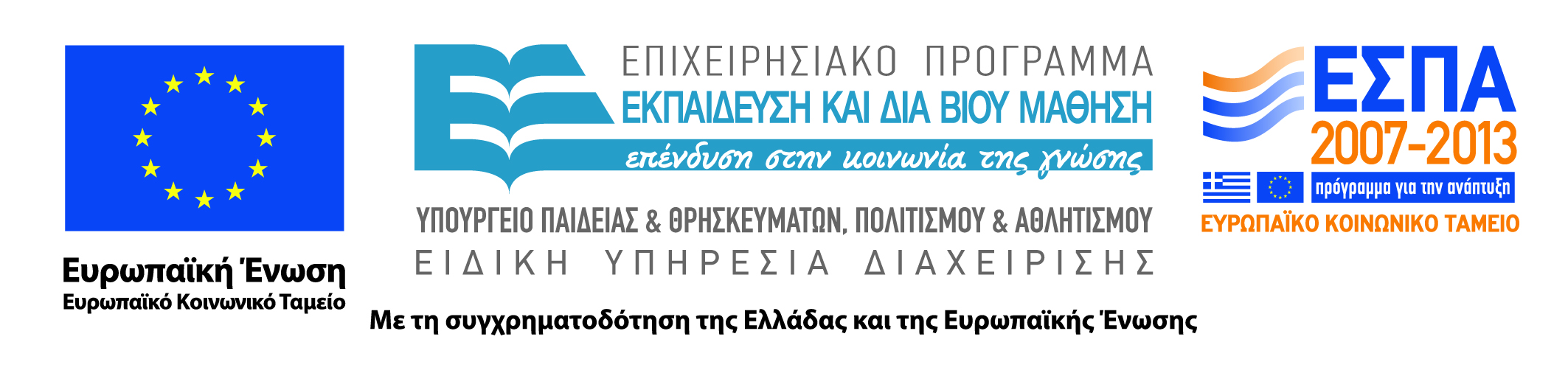 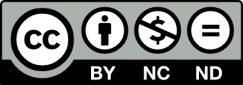 Άδειες Χρήσης
Το παρόν εκπαιδευτικό υλικό υπόκειται σε άδειες χρήσης Creative Commons. 
Για εκπαιδευτικό υλικό, όπως εικόνες, που υπόκειται σε άλλου τύπου άδειας χρήσης, η άδεια χρήσης αναφέρεται ρητώς.
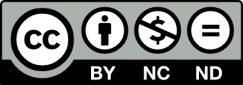 3
Χρηματοδότηση
Το έργο υλοποιείται στο πλαίσιο του Επιχειρησιακού Προγράμματος «Εκπαίδευση και Δια Βίου Μάθηση» και συγχρηματοδοτείται από την Ευρωπαϊκή Ένωση (Ευρωπαϊκό Κοινωνικό Ταμείο) και από εθνικούς πόρους.
Το έργο «Ανοικτά Ακαδημαϊκά Μαθήματα στο TEI Ηπείρου» έχει χρηματοδοτήσει μόνο τη αναδιαμόρφωση του εκπαιδευτικού υλικού.
Το παρόν εκπαιδευτικό υλικό έχει αναπτυχθεί στα πλαίσια του εκπαιδευτικού έργου του διδάσκοντα.
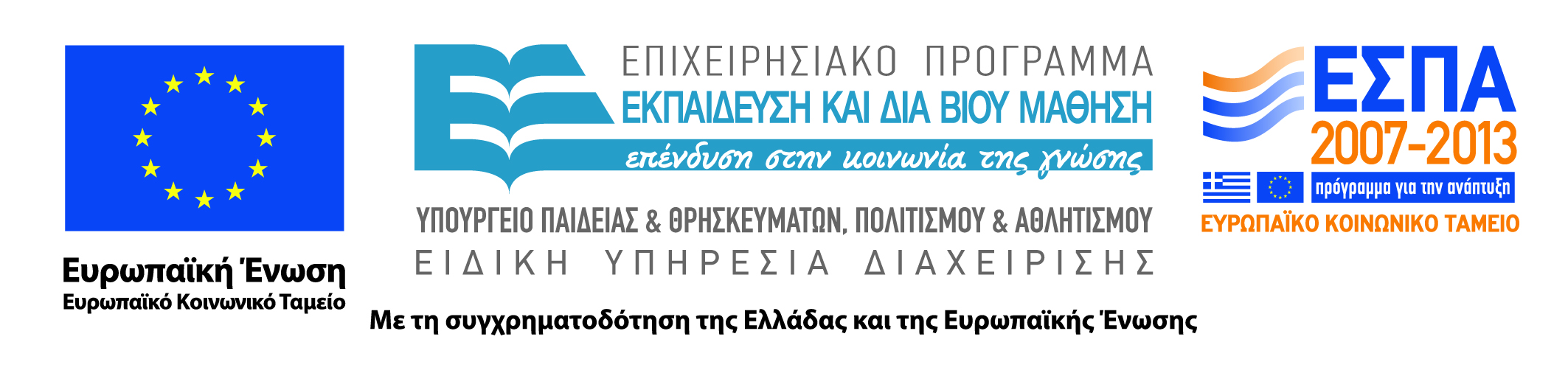 Εισαγωγή
Στις διάφορες πειραματικές διεργασίες (π.χ. σύνθεση μιας ένωσης, ποσοτικός προσδιορισμός μιας ουσίας κλπ) απαιτείται συνήθως η παρασκευή κάποιων διαλυμάτων γνωστών συγκεντρώσεων ως προς κάποια ουσία.
Διάλυμα ονομάζεται κάθε ομοιογενές σύστημα, αποτελούμενο από δύο ή περισσότερες χημικές ουσίες, το οποίο έχει την ίδια σύσταση σε όλη τη μάζα του. 
Είναι δυνατό να υπάρχουν αέρια, υγρά και στερεά διαλύματα.
5
Εισαγωγή
Σε ένα διάλυμα, η ουσία που βρίσκεται σε μεγαλύτερη μοριακή αναλογία λέγεται διαλυτικό μέσο ή διαλύτης, ενώ αυτή που βρίσκεται σε μικρότερη λέγεται διαλυμένη ουσία. 
Στην περίπτωση διάλυσης στερεού σε υγρό, ο όρος διαλύτης αναφέρεται στο υγρό συστατικό, ανεξάρτητα από την αναλογία του στο διάλυμα. Τα
ο νερό είναι ο συνηθέστερα χρησιμοποιούμενος διαλύτης στην Αναλυτική Χημεία.
6
Έκφραση συγκέντρωσης διαλυμάτων
Συγκέντρωση ενός διαλύματος ονομάζεται η ποσότητα της διαλυμένης ουσίας που υπάρχει σε ορισμένη ποσότητα διαλύματος ή διαλύτη.
Με φυσικές μονάδες:
	% κατά βάρος (% w/w): g διαλυμένης ουσίας ανά 100 g διαλύματος.
	% κατ'όγκο (% ν/ν): ml διαλυμένης ουσίας ανά 100 m!_ διαλύματος.
	% κατά βάρος προς όγκο (% w/v): g διαλυμένης ουσίας ανά 100 mL διαλύματος.
7
Έκφραση συγκέντρωσης διαλυμάτων
Με χημικές μονάδες:
Μοριακότητα, (Molarity, Μ): αριθμός γραμμομορίων διαλυμένης ουσίας ανά λίτρο διαλύματος, mol/L, που συμβολίζεται ως Μ, και προφέρεται molar (ή mmol/mL).
Κανονικότητα, (Normality, Ν): αριθμός γραμμοϊσοδυνάμων διαλυμένης ουσίας ανά λίτρο διαλύματος, greq/L (ή mgreq/mL). Θα τα εξετάσουμε με μεγαλύτερη λεπτομέρεια όταν ασχοληθούμε με εξουδετέρωση οξέων από βάσεις και αντίστροφα.
Μέρη βάρους ανά εκατομμύριο, (Parts per million, ppm): μέρη βάρους διαλυμένης ουσίας ανά 1.000.000 μέρη βάρους ή όγκου διαλύματος. Συνήθως το ppm είναι ίσο με mg/L ή mg/Kg. Η έκφραση της συγκέντρωσης ως ppm είναι ο συνήθης τρόπος έκφρασης τις περιεκτικότητας του ατμοσφαιρικού αέρα, ή του νερού ή του εδάφους σε βλαβερές ουσίες.
8
Έκφραση συγκέντρωσης διαλυμάτων
Γραμμομόριο (mol) μιας ουσίας είναι η ποσότητα αυτής σε g αριθμητικά ίση με το μοριακό της βάρος. 
Το γραμμομόριο μιας ουσίας αποτελείται από 6,023 Χ 1023 μόρια, που είναι ένας τεράστιος αριθμός, σχεδόν αστρονομικός. 
Αυτό μας δείχνει πόσο μικρές διαστάσεις έχει ένα μόριο, αν σκεφτούμε ότι ένα γραμμομόριο νερού (Η2Ο) ζυγίζει 18 g, άρα ένα μόριο ύδατος θα ζυγίζει 18 g/6,023 Χ 1023 μόρια ≈ 3 Χ 10-23 g!!!
9
Μεταθετικές αντιδράσεις
Οξύ
HCI: greq = mol /1 = 36,46 g, διότι σε κάθε διάσταση HCl προκύπτει ένα ιόν υδρογόνου.
HCl → H+  +  Cl-
 H2S04: greq = mol / 2 = 49,04 g, διότι σε κάθε διάσταση H2S04 προκύπτουν δύο ιόντα υδρογόνου.  H2S04 → 2 H+  +  S042-
 
Βάση
NH3: greq = mol /1 = 17,03 g
Ba(OH)2. greq = mol /2 = 85,68 g
 
 
Άλας
AI2(S04)3: greq = mol /6 = 57.02 g
Na2HP04: greq = mol /1 = 141.96 g για το H+
greq = mol /2 = 70.98 g για το Na+
greq = mol /3 = 47.32 g για τη P043- (φωσφορική ρίζα)
10
Οξειδοαναγωγικές αντιδράσεις
Οξειδωτική αντίδραση
ΚΜnO4: greq = mol /5 = 31,61 g (για Mn04-  → Mn2+ , δηλαδή από αριθμό οξείδωσης +7 στο Mn04-, σε +2 στο Mn2+)
greq = mol /3 = 52,68 g (για MnO4-  → MnO2, δηλαδή από αριθμό οξείδωσης +7 στο Mn04-, σε +4 στο MnΟ2)
 
Κ2Cr2O7 : greq = mol /6 = 49,03 g (για Cr2O7  → Cr3+)
 
Αναγωγική αντίδραση
H2S: greq = mol / 2  = 17.04 g (για S2- → S)
Έστω ότι θέλουμε να παρασκευάσουμε 500 mL διαλύματος Na2S04 κανονικότητας 1 Ν. Έχουμε ότι:
1 greq Na2S04 =1 mol / 2 = 142.04 / 2 = 71.02 g
Άρα: 1 Ν διάλυμα Na2S04 = 71.02 g / L ή 35.51 g / 500 mL διαλύματος
11
Βιβλιογραφία
Σελίδες: 15-22, 29-34*, 15-32#, 17-39!, 1-10/20-24^

*Από Λάλια-Καντούρη Μ., Παπαστεφάνου Σ. Γενική και Ανόργανη Χημεία: Αρχές και Εργαστηριακές Ασκήσεις, 2η έκδοση,  Εκδόσεις Ζήτη, Θεσασαλονίκη, 2012.
#Από Ταμουτσίδη Ευστ. Γεωργική Χημεία, Β έκδοση, Εκδόσεις Γράμμα, Θεσσαλονίκη, 2008.
!Από Ξένου ΚΔ, Ξένου Ε. Γενική και Ανόργανη Χημεία, Μακεδονικές Εκδόσεις, Θεσασαλονίκη, 2009.
^Από Σημειώσεις Γεωργικής Χημείας, της Δρ. Κιτσιούλη Ειρήνης. Αυτό αφορά μόνον φοιτητές μεγαλύτερων εξαμήνων από το πρώην Τμήμα Φυτικής Παραγωγής.
Διατήρηση Σημειωμάτων
Οποιαδήποτε  αναπαραγωγή ή διασκευή του υλικού θα πρέπει  να συμπεριλαμβάνει:

το Σημείωμα Αναφοράς
το  Σημείωμα Αδειοδότησης
τη Δήλωση Διατήρησης Σημειωμάτων
το Σημείωμα Χρήσης Έργων Τρίτων (εφόσον υπάρχει) 

μαζί με τους συνοδευόμενους υπερσυνδέσμους.
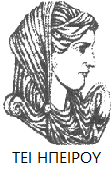 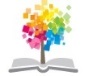 13
Σημείωμα Αναφοράς
Παπαδόπουλος, Γ. Γεωργική Χημεία. Τεχνολογικό Ίδρυμα Ηπείρου. Διαθέσιμο από:
http://eclass.teiep.gr/courses/DEMO118/
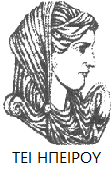 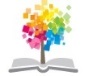 14
Σημείωμα Αδειοδότησης
Το παρόν υλικό διατίθεται με τους όρους της άδειας χρήσης Creative Commons Αναφορά Δημιουργού-Μη Εμπορική Χρήση-Όχι Παράγωγα Έργα 4.0 Διεθνές [1] ή μεταγενέστερη. Εξαιρούνται τα αυτοτελή έργα τρίτων π.χ. φωτογραφίες, Διαγράμματα κ.λ.π., τα οποία εμπεριέχονται σε αυτό και τα οποία αναφέρονται μαζί με τους όρους χρήσης τους στο «Σημείωμα Χρήσης Έργων Τρίτων».
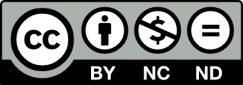 Ο δικαιούχος μπορεί να παρέχει στον αδειοδόχο ξεχωριστή άδεια να  χρησιμοποιεί το έργο για εμπορική χρήση, εφόσον αυτό του  ζητηθεί.
[1]
http://creativecommons.org/licenses/by-nc-nd/4.0/deed.el
Τέλος Ενότητας
Επεξεργασία: Αντώνιος Σακελλάριος
Άρτα, 2015
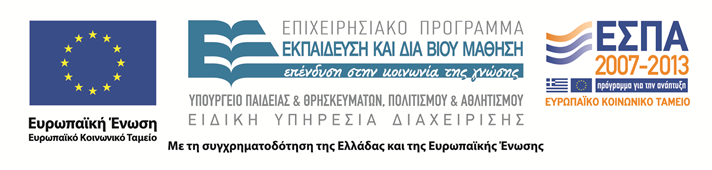 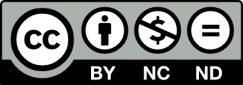 Τέλος Ενότητας
Βασικές εργαστηριακές τεχνικές - διαλύματα
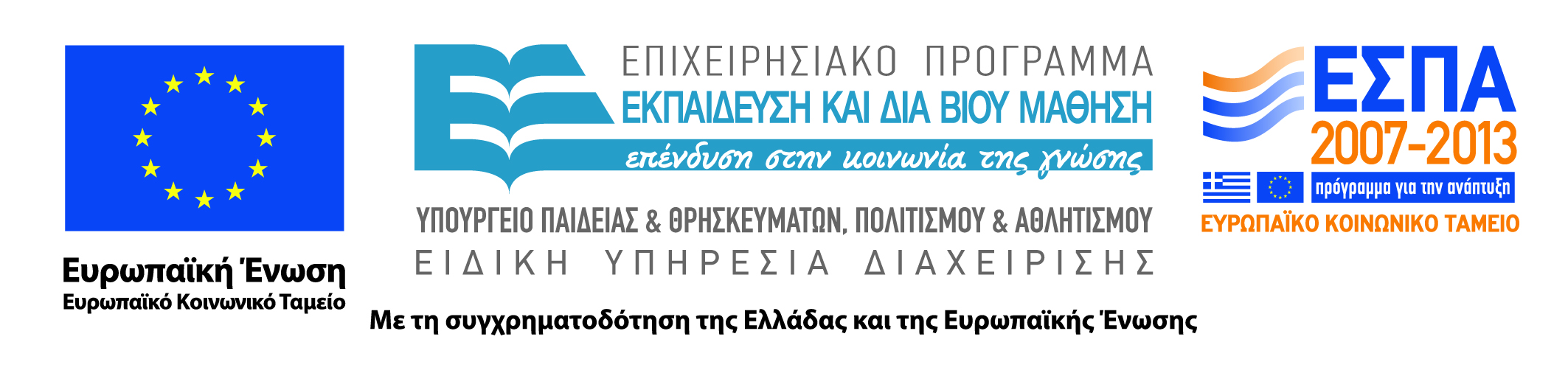 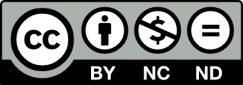